Climate change:Basic mechanisms and cause-effect relationships
Peter Langen
Professor of Climate Modeling
iClimate center director

Department of Environmental Science
Aarhus University
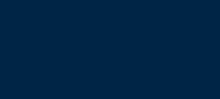 Energy balance
IN
=
OUT
Top of
atmosphere
Surface
The simplest view: 
Heating from sunlight is balanced by cooling from thermal radiation.
Earth’s emission temperature
Incoming(shortwave)
Outgoing
(longwave)
Energy balance:
Put on your infrared goggles!
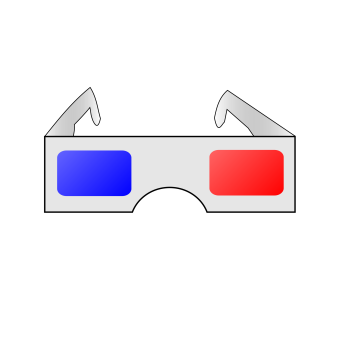 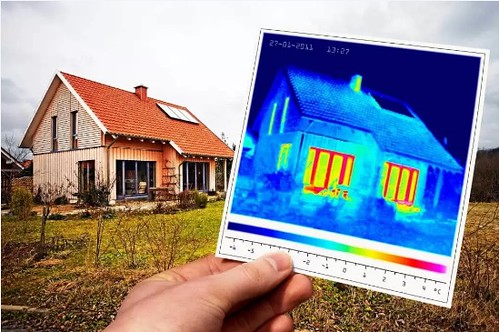 "Infrared Thermography Inspection - Thermo Élite Inc" by thermoeliteinc is licensed under CC PDM 1.0
Greenhouse effect
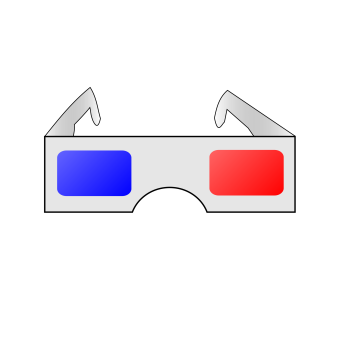 Height
New emission level
Emission level
Temperature
TE
TS
TS
Climate models
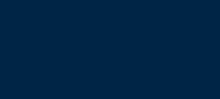 08/09/202203/07/2020
Basic principles
Fundamental conservation principles:
Conservation of energy
Conservation of mass (air, water, etc)
Conservation of momentum

Ideal gas law (and equation of state for sea water)
7
Grid cells
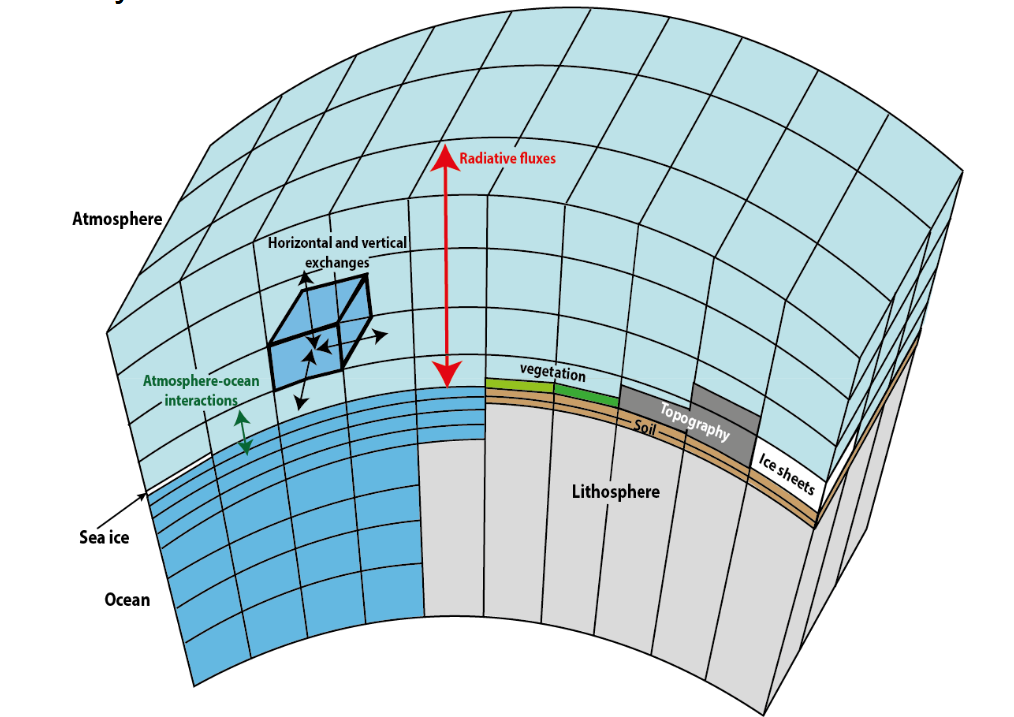 Climate models
Also known as General Circulation Models or Earth System models

Physics (energy balance, hydrology, flow of air and water, etc) is solved grid box by grid box
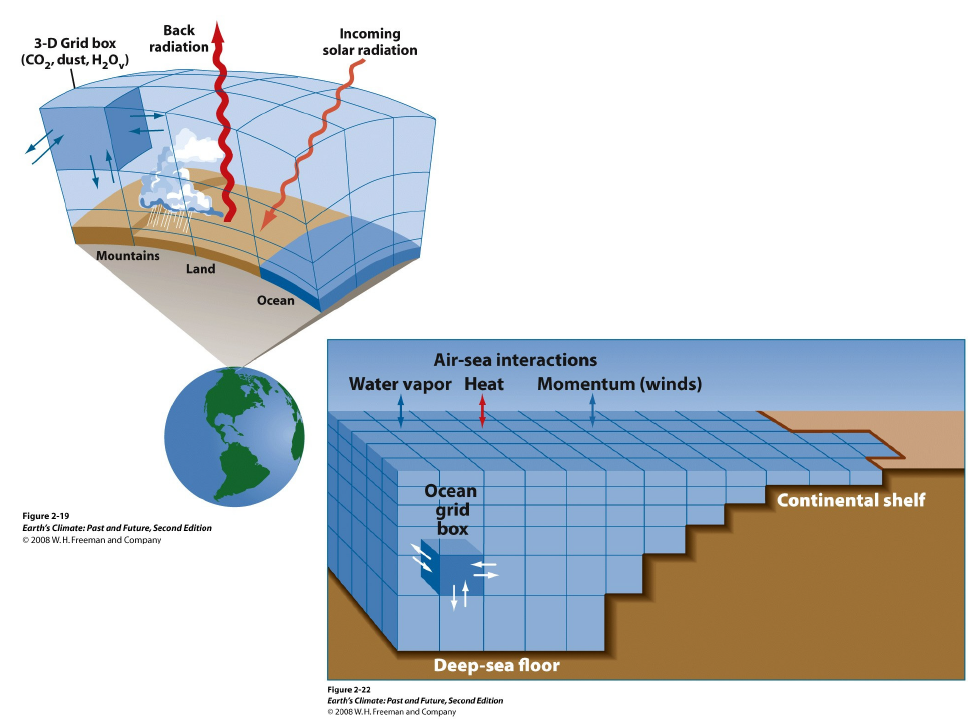 Goosse: Climate System 
Dynamics and Modelling
8
08-09-2022
Parameterizations
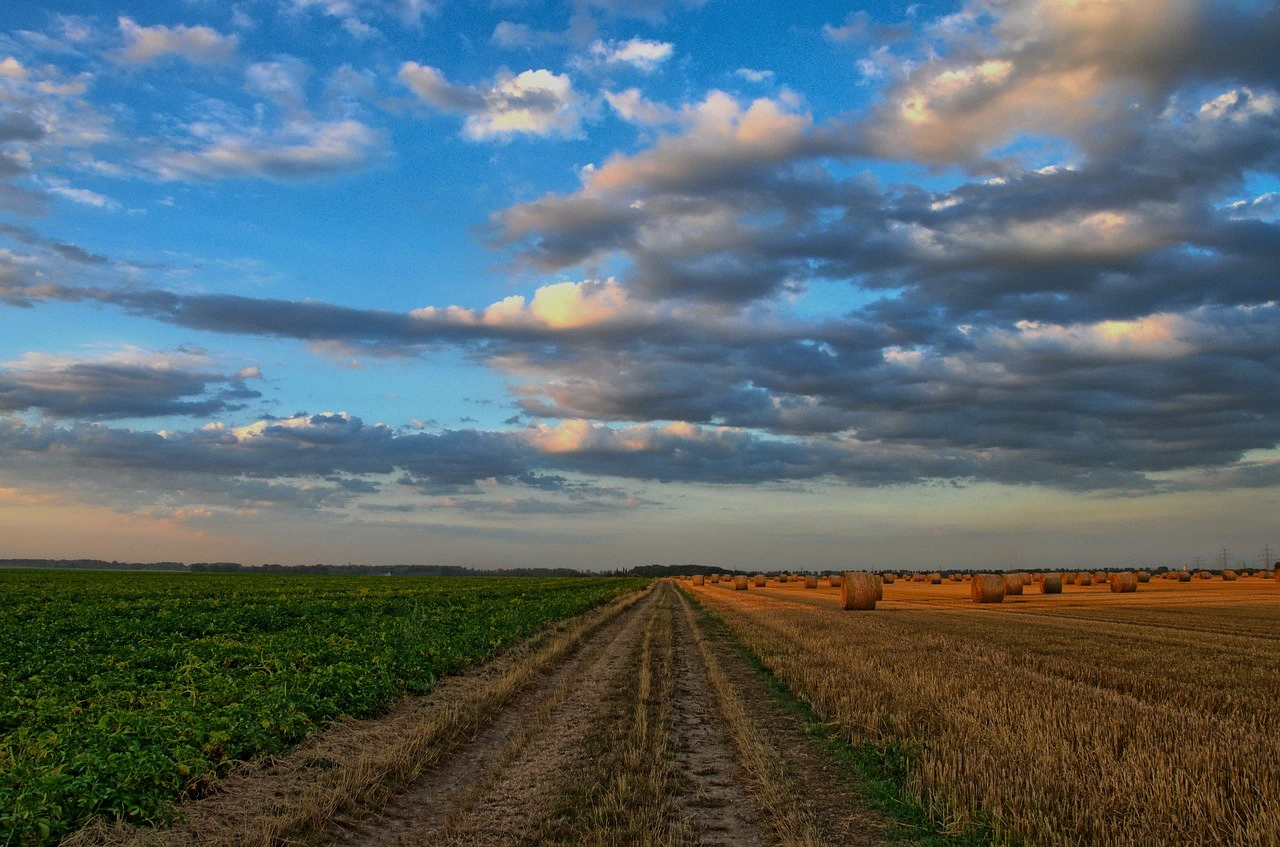 Mathematical formulas that give the net effect of many small-scale effects that cannot be directly included:

For example
Clouds
Turbulence
Chaos and predictability
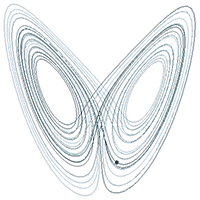 A Trajectory Through Phase Space in a Lorenz Attractor by Dan Quinn (CC BY-SA 3.0)
Today’s menu: Spaghetti
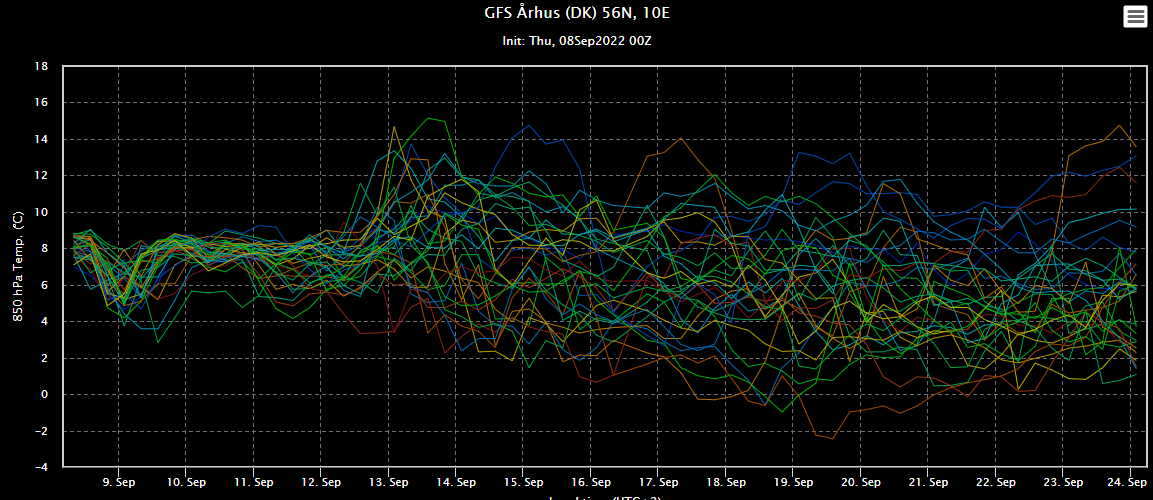 Wetterzentrale.de
My dog Lorenz on a leash
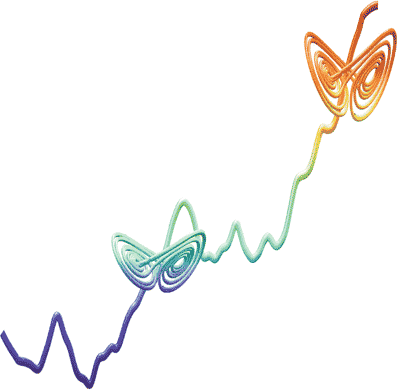 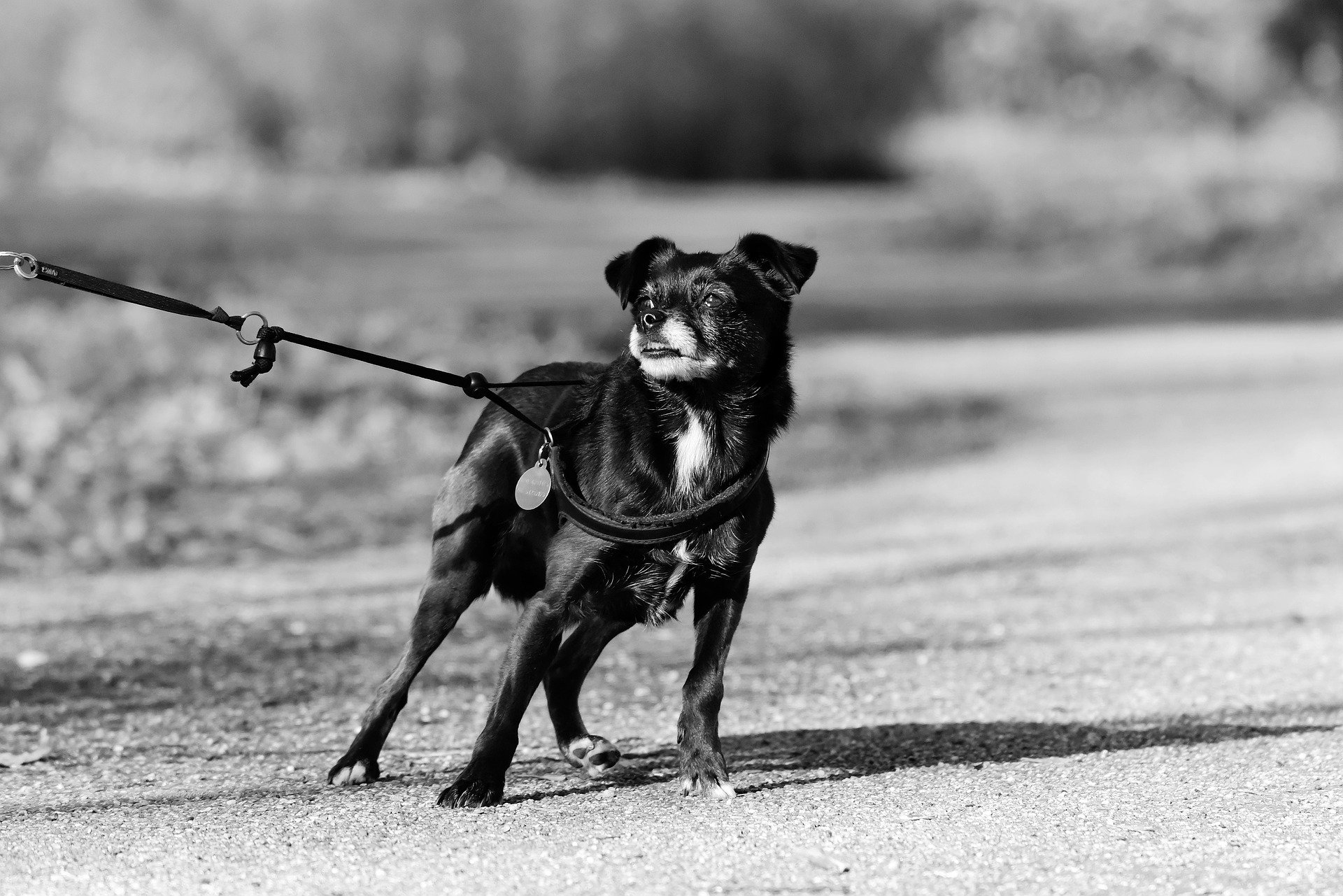 Skeptical Science /
Jacob Bock Axelsen
observed changes
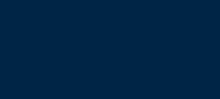 08/09/202203/07/2020
950 ppm
Observed changes: CO2
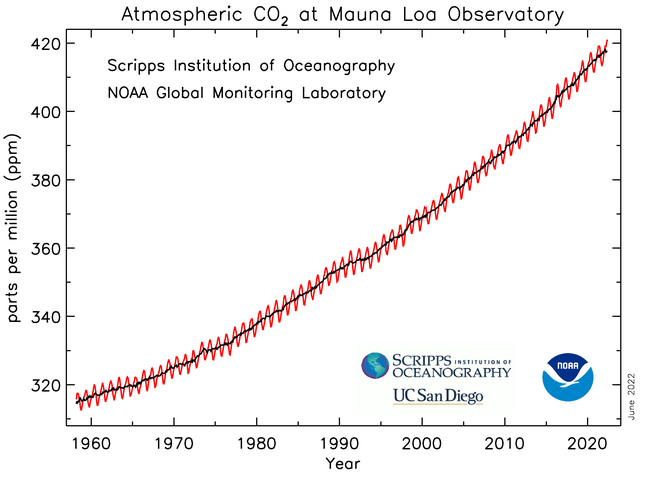 May 2022:
421 ppm
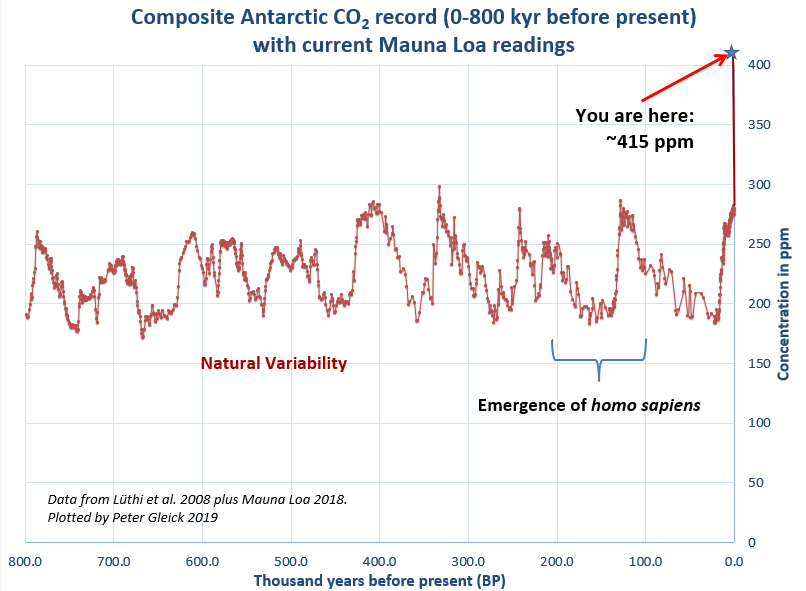 08/09/202203/07/2020
Observed changes: Temperature
2010’s warmer than2000’s warmer than1990’s, warmer than1980’s, warmer than1970’s.

7 warmest years are the 7 latest

21 of the 22 warmest years after 2000

Fewer cold days and nightsMore warm days and nights
More frequent heat waves
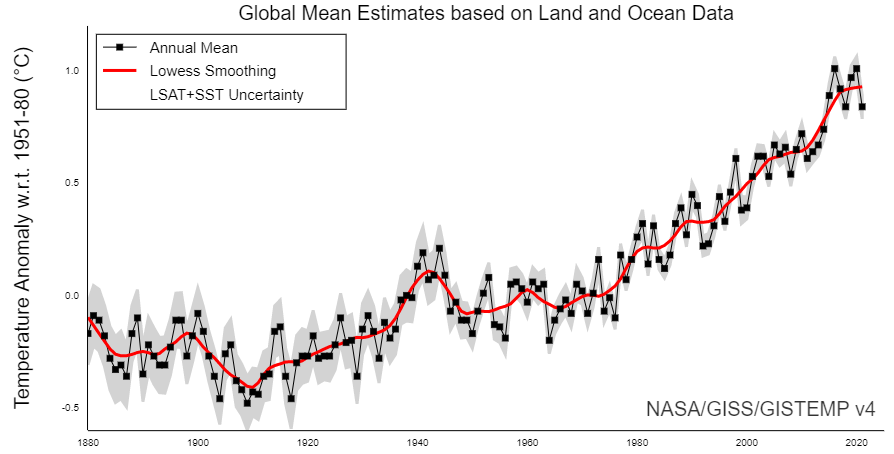 Natural changes?
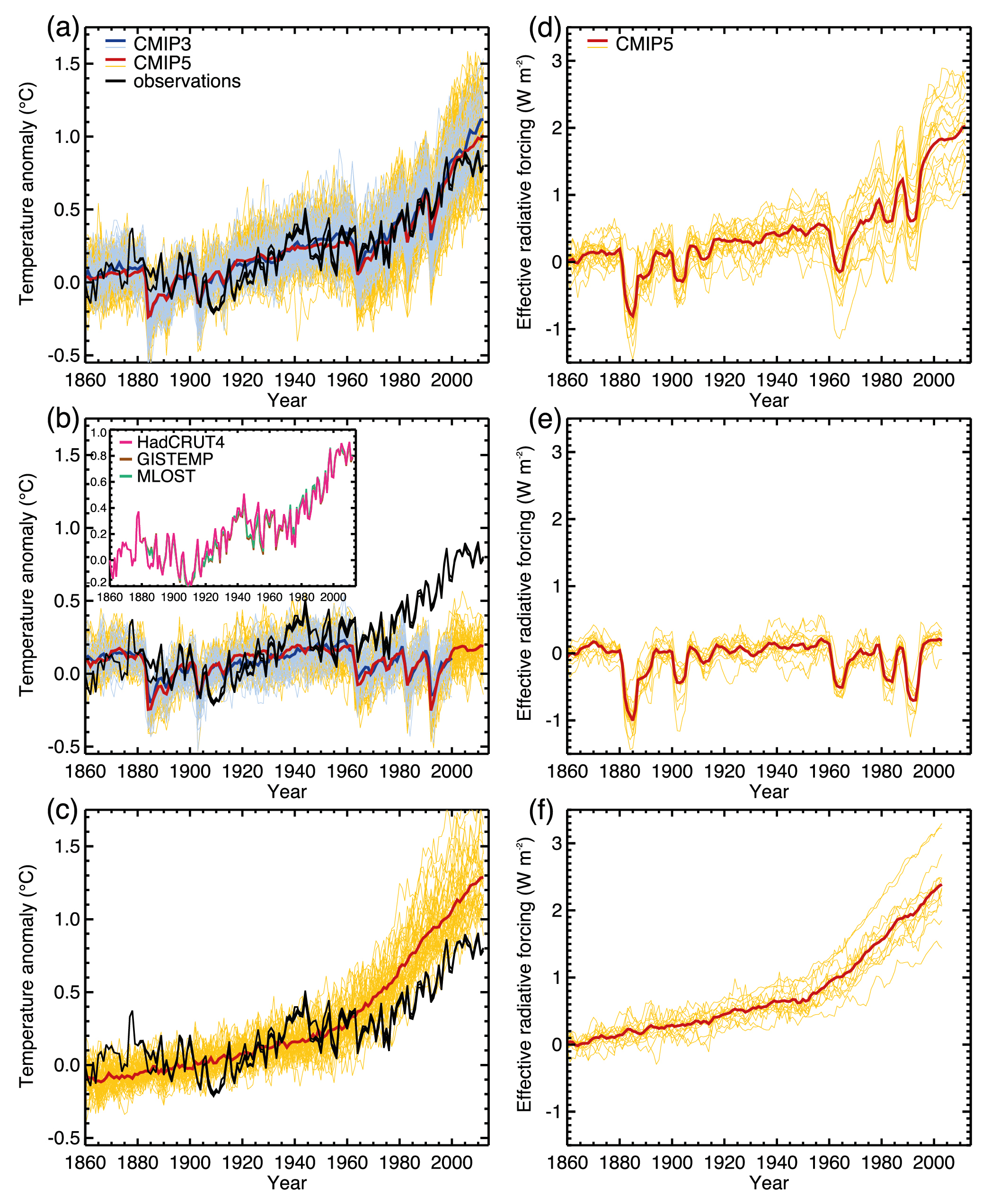 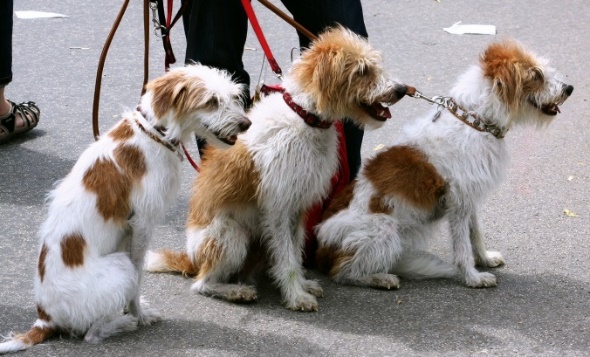 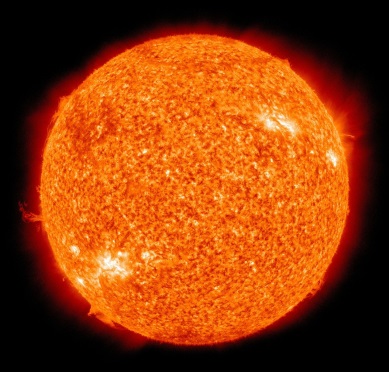 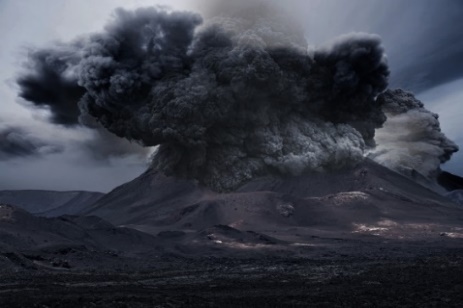 IPCC AR5
Man–made changes?
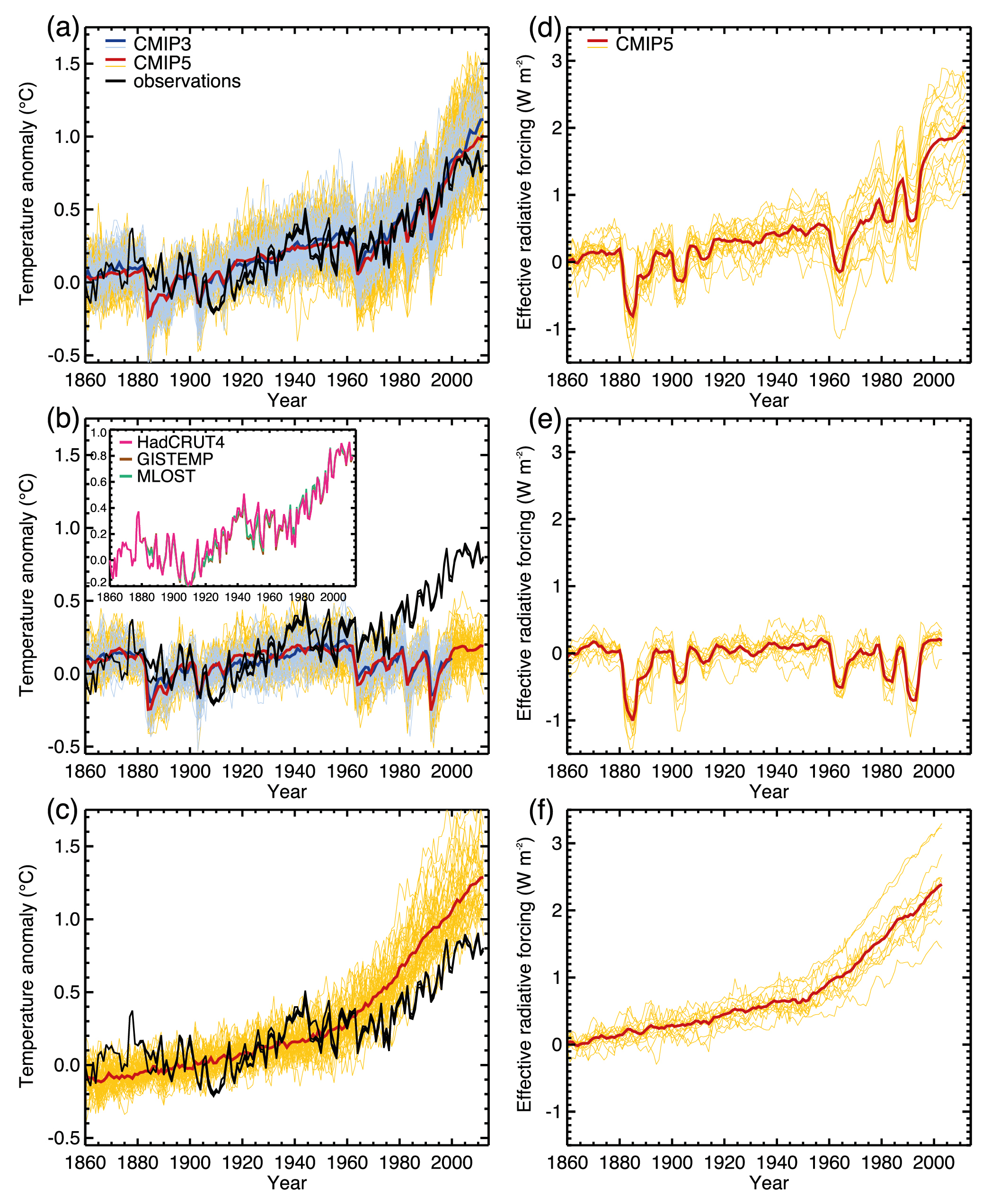 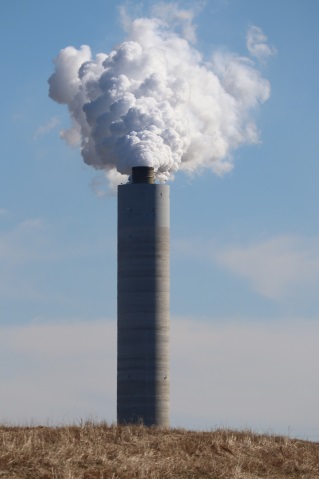 IPCC AR5
both?
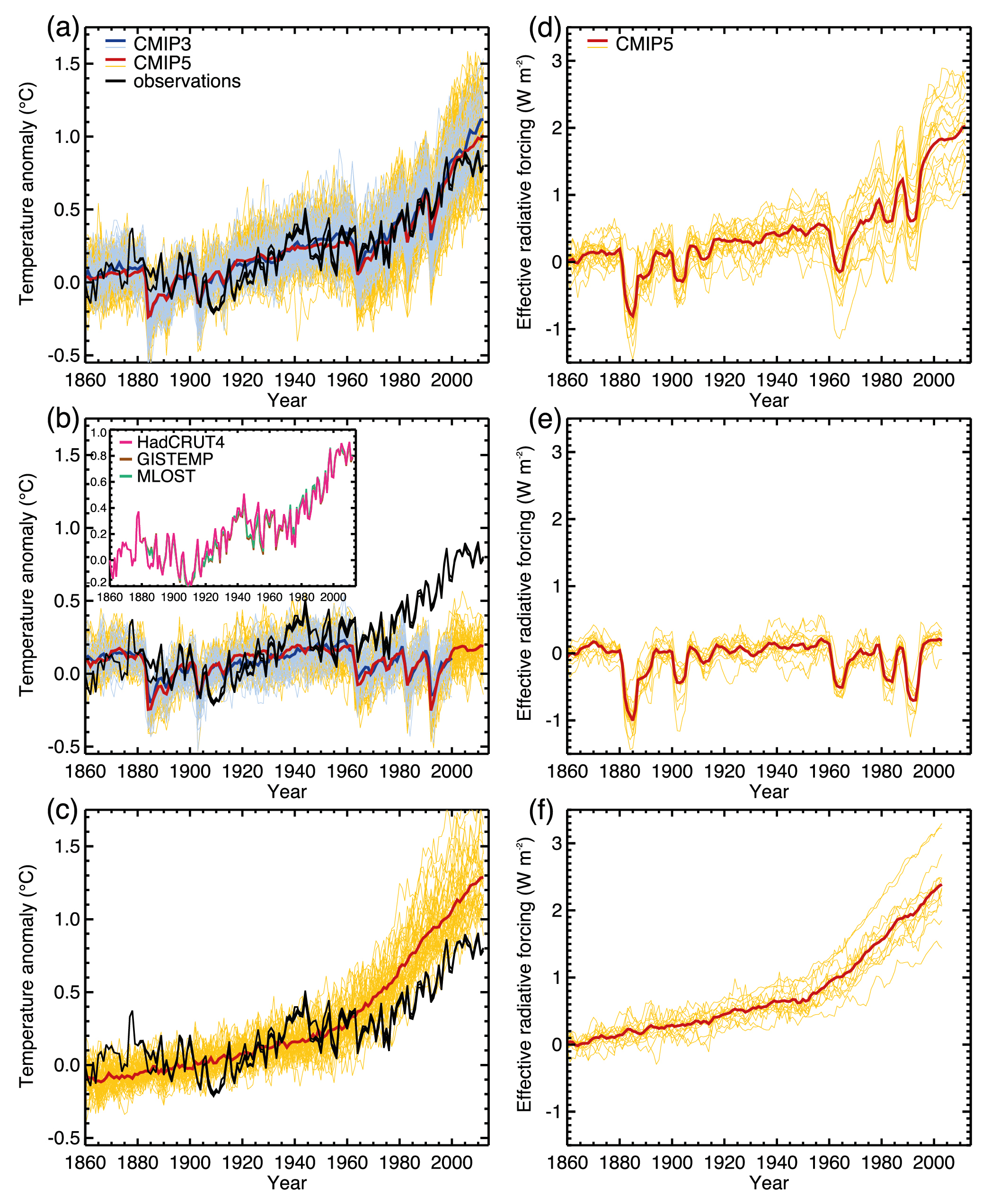 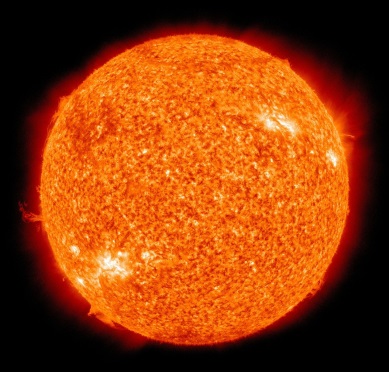 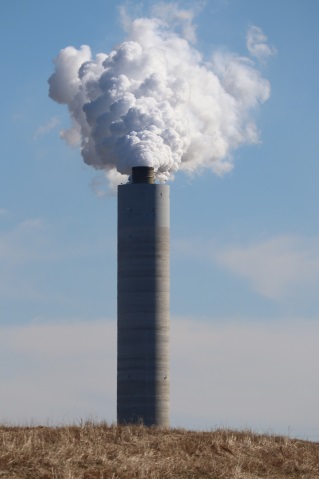 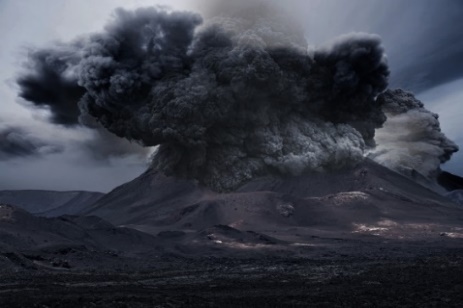 IPCC AR5
Climate sensitivity and future projections
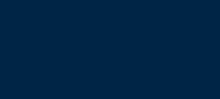 08/09/202203/07/2020
Climate sensitivity and feedbacks
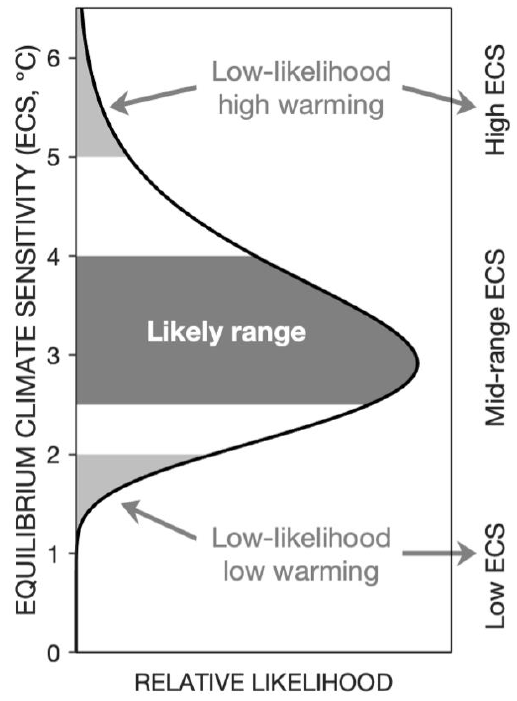 Direct warming
+1.2 C
Total warming
~ 3 C
2x CO2
Direct
Feedback
Albedo
+0.4 C
Water vapor
+1.5 C
Clouds
+0.3 C
Lapse rate
-0.6 C
IPCC AR6
20
Future Co2 scenarios
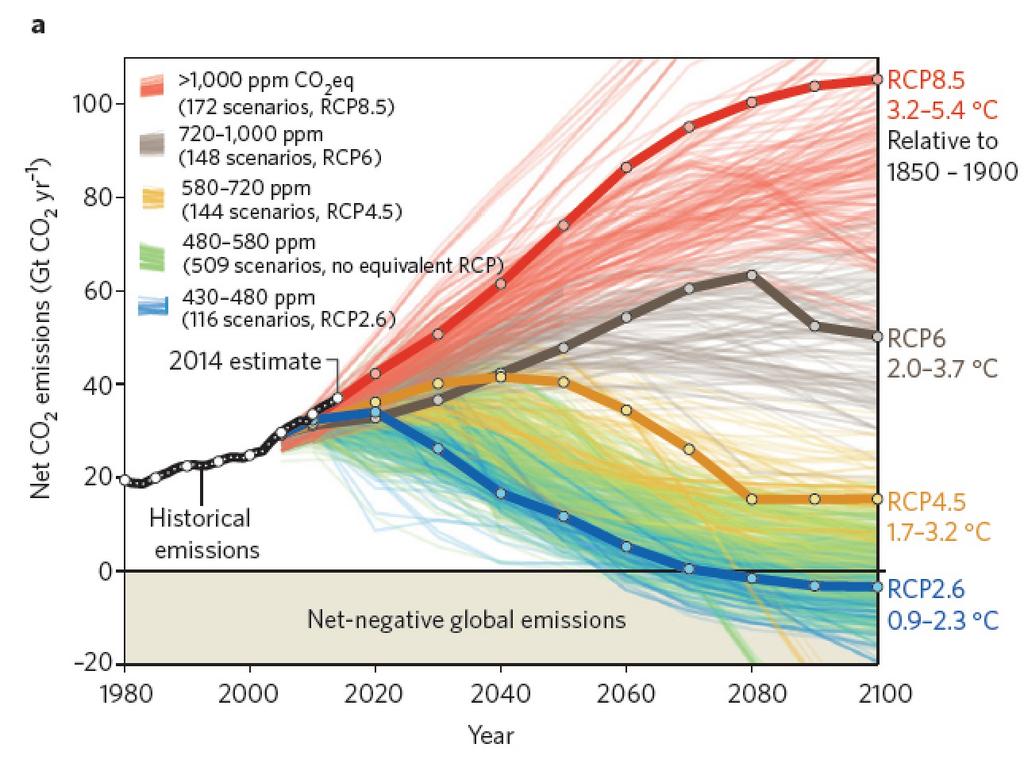 RCP 8.5
High
emission level
RCP 6
Medium 
emission level
RCP 4.5
Medium-Low 
emission level
RCP 2.6
Low
emission level
Global Carbon Project 
(data: CDIAC/GCP/IPCC/Fuss et al. 2014)
08-09-2022
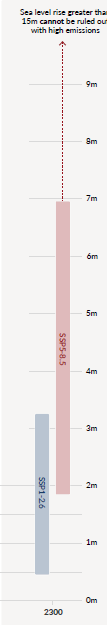 Scenarios for	temperature and sea level
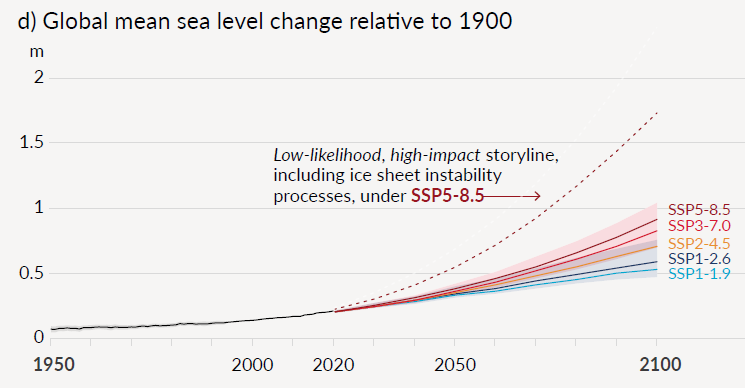 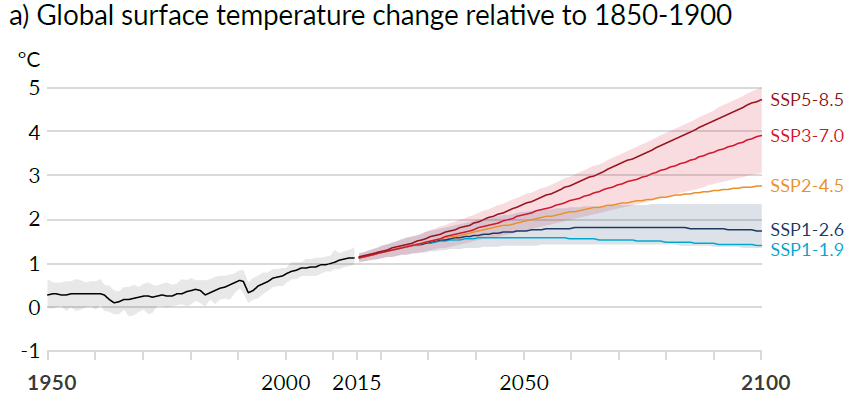 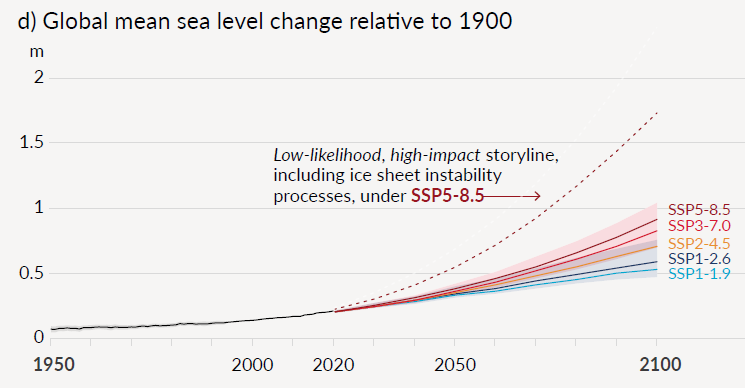 IPCC AR6
08-09-2022
Future arctic warming uncertainty
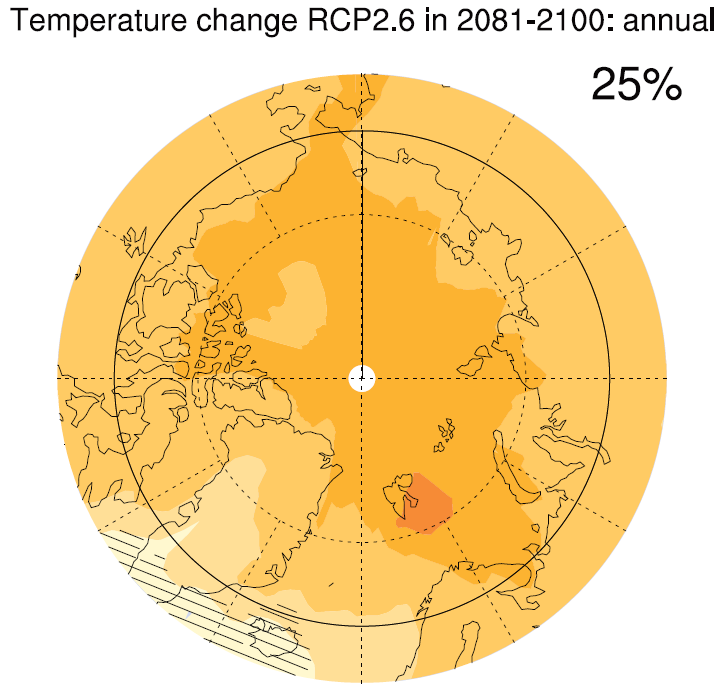 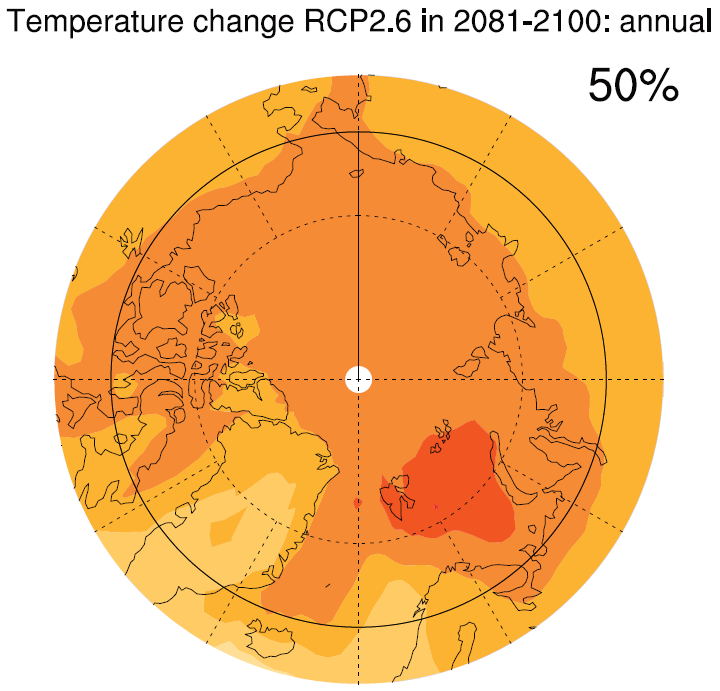 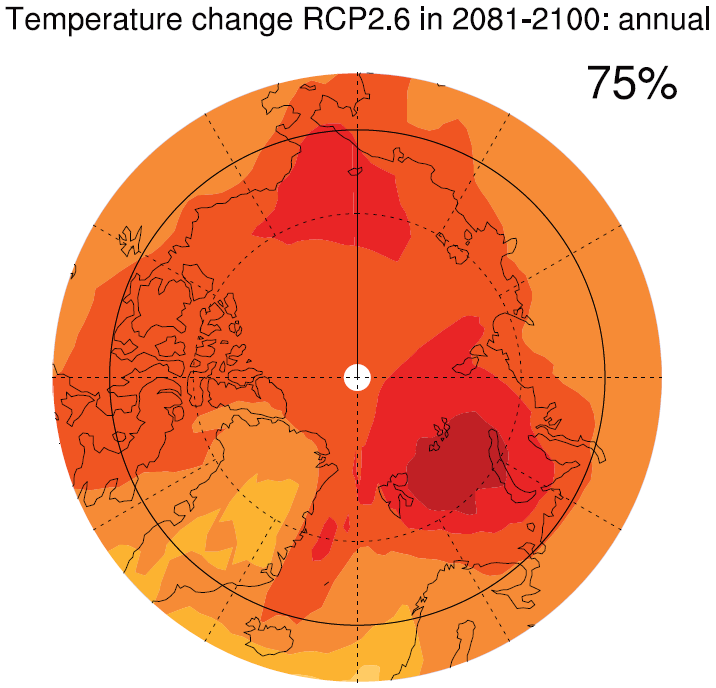 Low
CO2
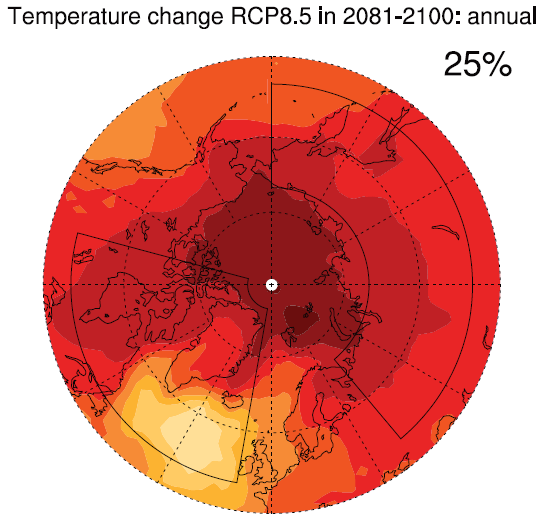 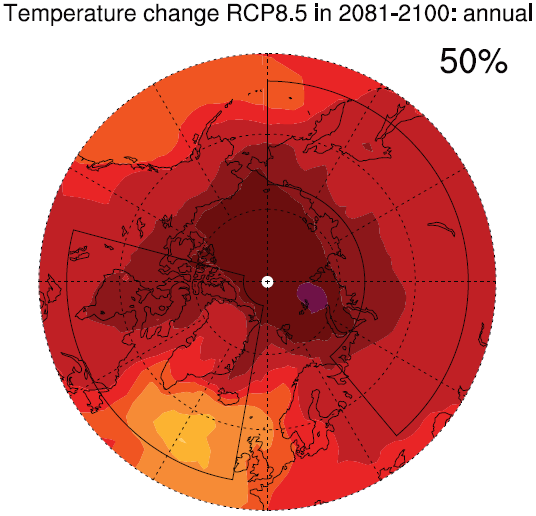 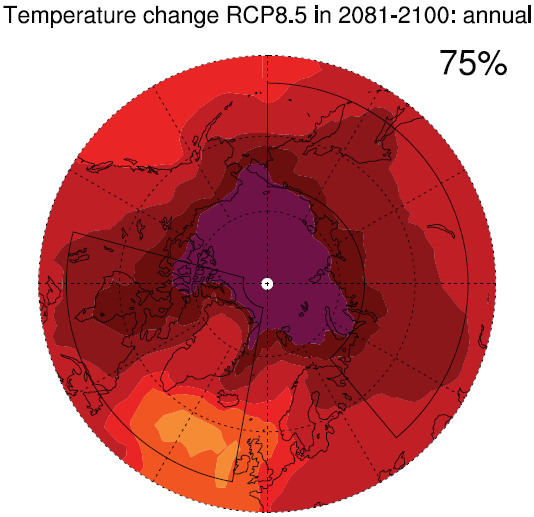 High
CO2
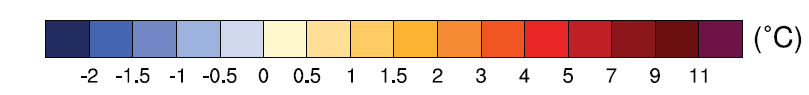 IPCC AR5
08-09-2022
08/09/202203/07/2020